Ressource d’apprentissage 10
La déclinaison (acoord) de l’adjectif
Les adjectifsIntroduction
Un adjectif, non comparé, peut apparaître sous deux formes :
Forme non-fléchie (forme de base)
Forme fléchie (forme accordée)
La forme non-fléchie
Un adjectif apparaît sous sa forme non-fléchie quand :
Il dépend d’un verbe et non d’un nom. Il est alors en fin de phrase et invariable :
Der Mann ist gross.		=> L’homme est grand.
Die Frau blieb stumm.		=> La femme resta muette.
Das Kind wird klug.		=> L’enfant devient intelligent.
La forme fléchieIntroduction
Quand l’adjectif modifie un nom et ne dépend pas directement du verbe, il se décline (s’accorde) en cas, en genre et en nombre.
Der schöne Mann
Ich sehe den schönen Mann
Er hilft der schönen Frau
Sie sieht ein junges Kind
…
La forme fléchieAvec déterminant défini (der, die, das)
Avec un déterminant défini, le genre du nom est donc clair. L’adjectif se décline selon le modèle suivant:
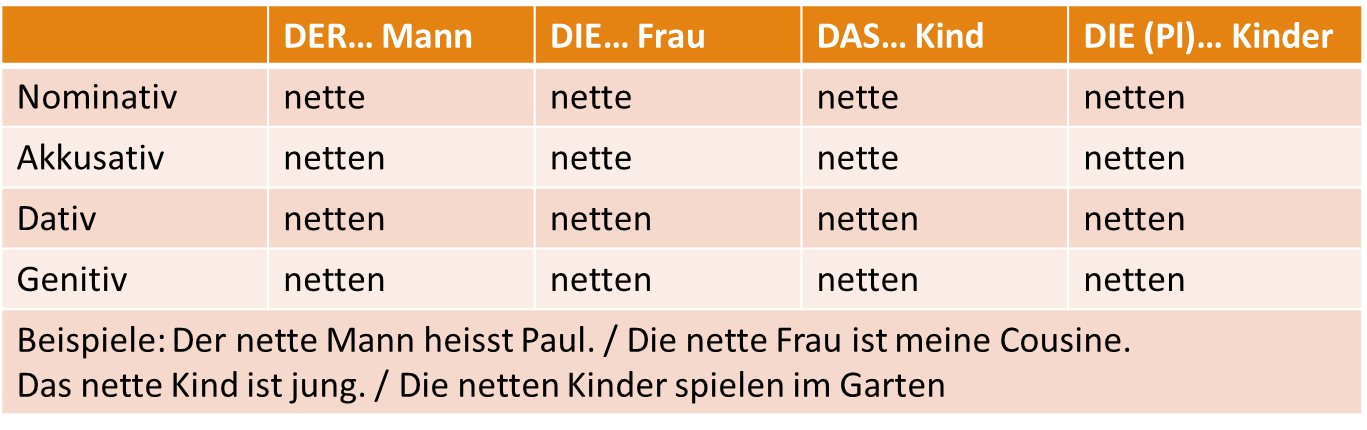 Se comportent à l’identique: alle, beide, einige, sämtliche.
La forme fléchieAvec déterminant indéfini (ein, eine)
Avec un déterminant indéfini, le genre du nom n’est pas toujours clair. L’adjectif se décline selon le modèle suivant:
!!! Les pronoms possessifs (mein, dein,…) suivent ce modèle au singulier, mais celui des définis au pluriel (-en) !!!
La forme fléchieSans déterminant ou Nullartikel
En allemand, on ne traduit pas « du » ou « de la », ce qui fait penser qu’il n’y pas de déterminant. En fait, ce déterminant invisible est appelé « Nullartikel ». Il demande le modèle suivant pour la déclinaison des adjectifs :
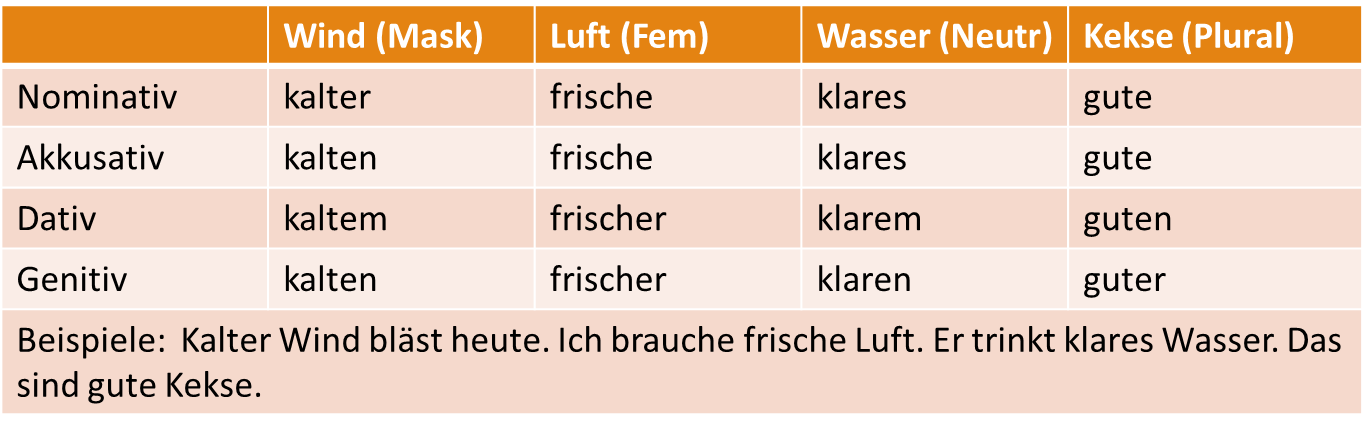 Bei kaltem Wind bleibe ich zuhause. / Ich brauche frische Luft / Das sind gute Noten, die du geschrieben hast! …
Bon travail !
Viel Spass beim Deutschlernen!